Fig09_01
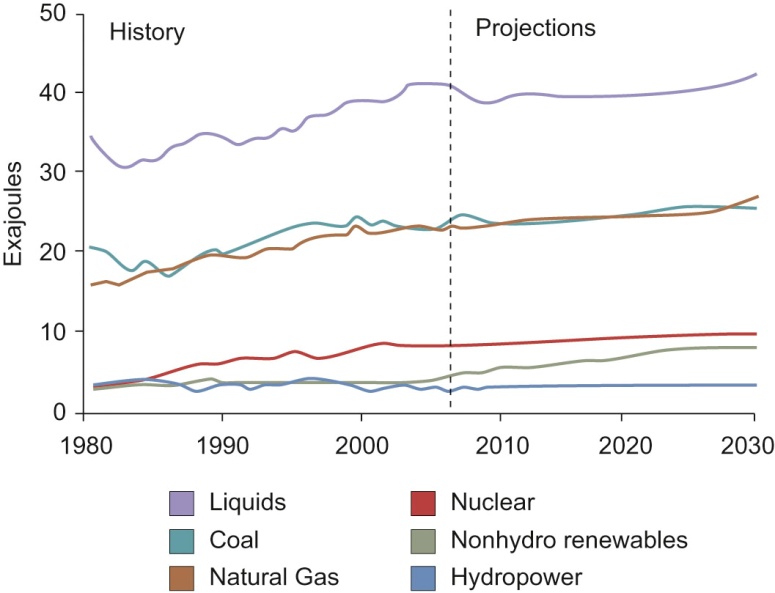 © Materials Research Society 2012
Fig09_02
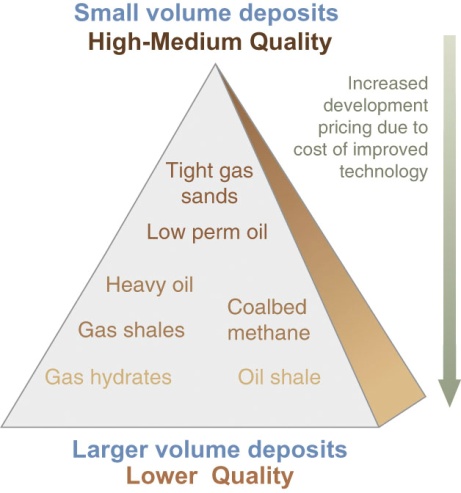 © Materials Research Society 2012
Fig09_03
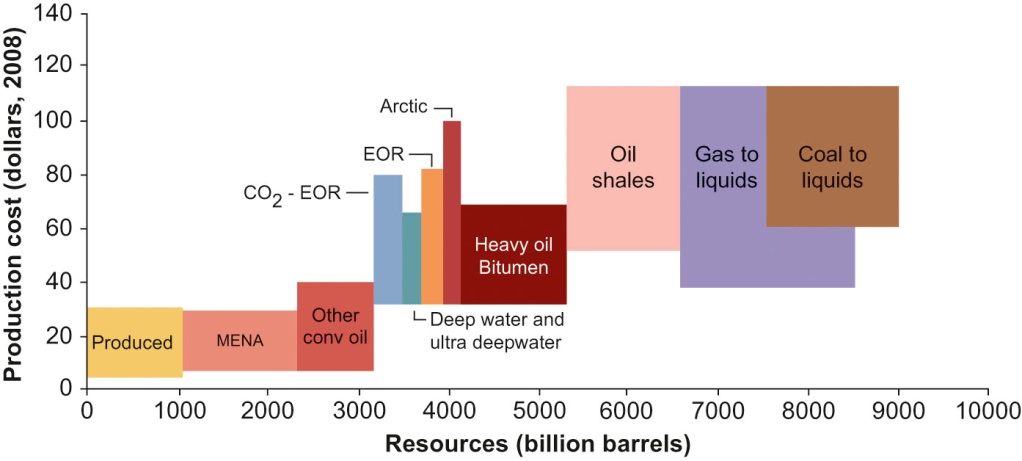 © OECD/IEA, figure 9.10, page 218
Fig09_04
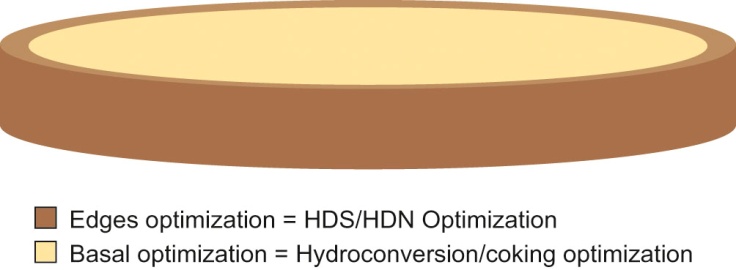 © Materials Research Society 2012
Fig09_05
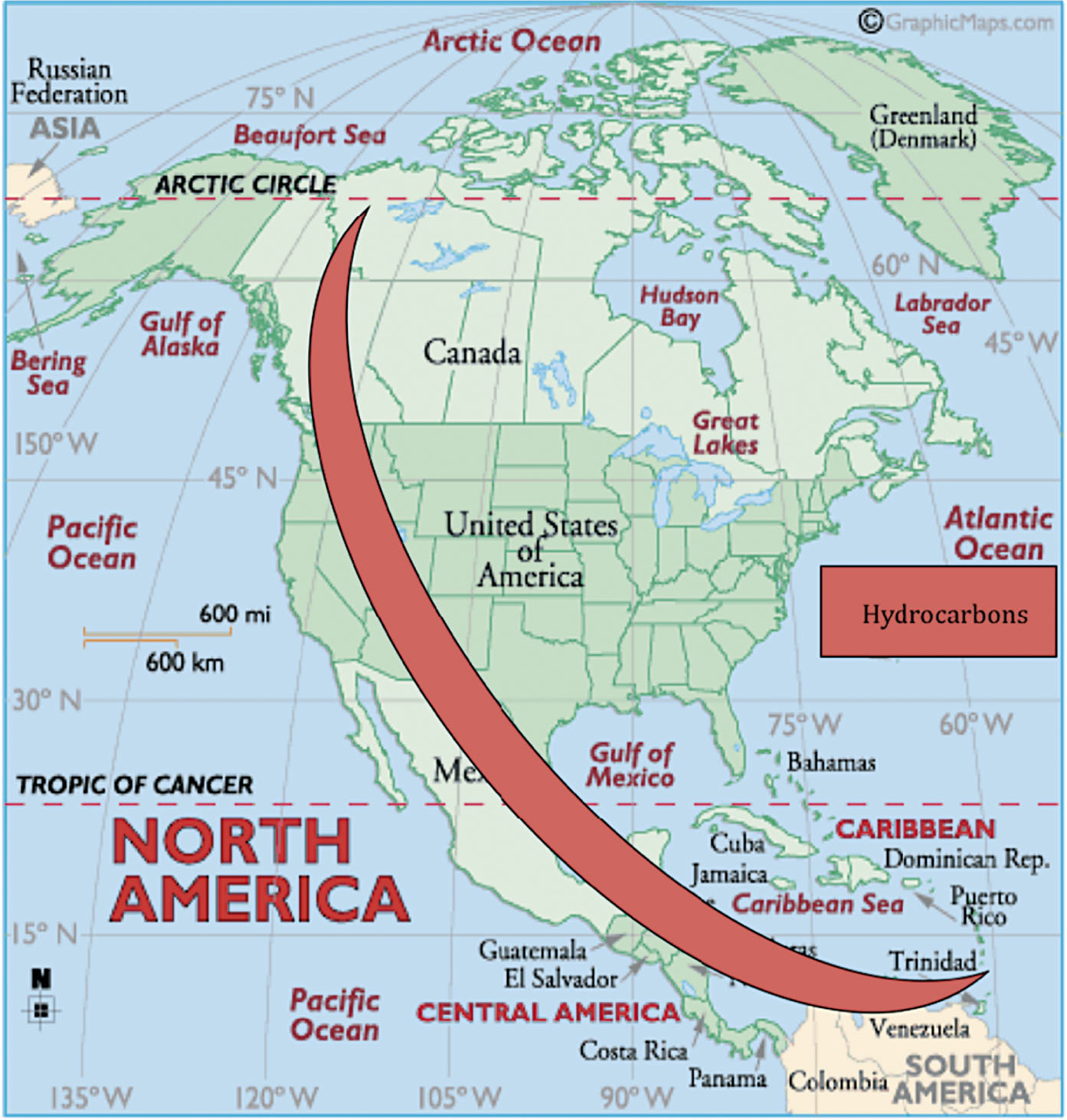 © Materials Research Society 2012